2024 June HELP Communications Working Group
Department of Education attendees
Support for students policy
4
The Australian Government introduced the Higher Education Support Amendment (Response to the Australian Universities Accord Interim Report) Bill 2023 in August 2023, and it passed in October 2023. 
From 1 January 2024, all higher education providers (HEPs) are required to have, and comply with, a Support for Students policy in accordance with section 19-43 of the Higher Education Support Act 2003 (HESA).
The Support for students policy is designed to ensure that students receive adequate academic and non-academic support to allow them to reach their potential. The policy also recognises student agency: that ultimately students have the primary responsibility for accepting support and for their own success.
Additional requirements commenced on 1 April 2024 and provide further clarity for both providers and students on the kind of supports that are available, how they are communicated to students and how those supports are provided (section 49A and 49B of the Higher Education Provider Guidelines 2023).
The Department has established a Support for students Data Working Group with representation from across the higher education sector to develop a reporting template and requirements. HEPs are required to submit their first report on how they have complied with their Support for students policy by 1 March 2025. 
Further information on the Support for students policy is available on the Department of Education’s website at www.education.gov.au/new-requirements-support-students.
5
Processing of HELP loans to the ATO
The Department of Education, in line with advice from the Australian Government Solicitor, is seeking to progress amendments to the Higher Education Support Act 2003 (HESA). The amendments are being designed to apply a consistent legal framework to the assessment of student eligibility for Commonwealth assistance under HESA.

Until such time as the amendments are passed, the Department has strengthened reporting and approval processes to ensure that students are eligible for and receive the correct HELP loan record.

The Department's process involves the controlled release of loans. HELP loans not yet released will be placed on hold until the controlled release list is reviewed and approved for release by the program delegate. The first release of loans is expected to occur this month and then on a monthly basis.  
Loans will be affected where they have a census date on or after 1 July 2023. These loans will not be impacted by indexation on 1 June 2024 as indexation is only applied to loans older than 11 months old.
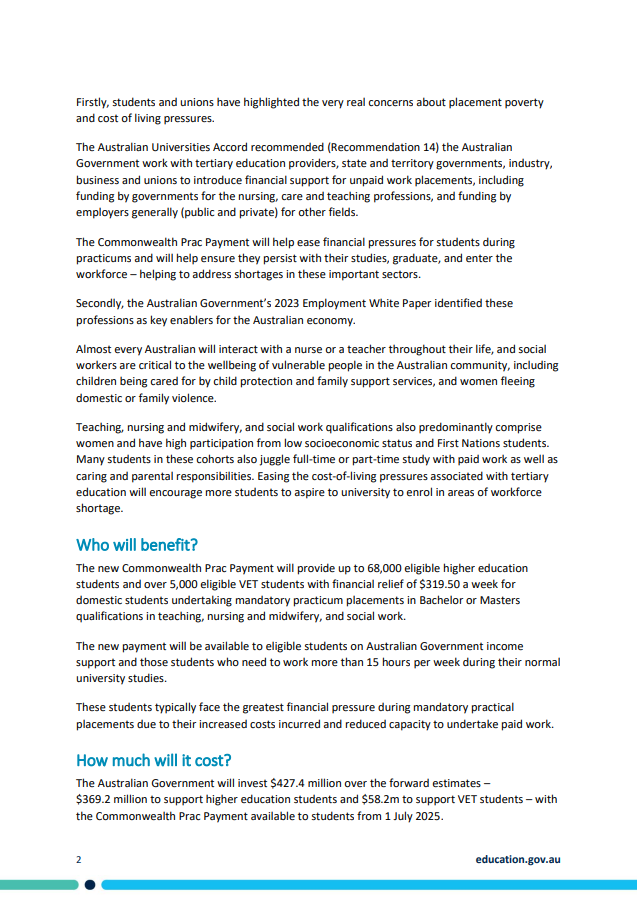 www.education.gov.au/higher-education/commonwealth-prac-payment
7
Student Learning Entitlement Management System (SLEMS) Enhancements
To help providers manage the Student Learning Entitlement (SLE) policy, the Department is developing the following two SLE specific TCSI Analytics Reports.
Student Learning Entitlement Overview Live Data Report – Contains Three Pages
Summary Student SLE Distribution – Number of students enrolled at provider by groupings of Usable SLE
Student SLE Allocation – SLE details of students enrolled at provider
Student Unit Level Enrolment – Details of units a student is enrolled in at provider
Student Learning Entitlement Course Coverage Live Data Report – Contains Three Pages
Summary Student SLE Coverage of Course Load – Number of students enrolled at provider by groupings of SLE Coverage of Course Load
Student SLE Coverage of Course Load - SLE details of students enrolled at provider with proximity to consuming their SLE amount included
Student Course Level Enrolment – Details of courses a student is enrolled in at provider
SLEMS – Vertical Double Degrees
Enhancements have been made to ensure that Vertical Double Degrees (VDDs) reported in TCSI as a single course will award students the correct amount of Additional SLE (ASLE).
Where a VDD is reported in TCSI as a single course it will have one course type code (E310) that refers to the course as either undergraduate or postgraduate. Only postgraduate components should attract ASLE.
The Department has finalised the design to process VDDs in SLEMS and correctly award ASLE. This has resulted in the creation of a new SLE table containing all VDDs offered by providers who report them as a single course in TCSI and includes the EFTSL value of the postgraduate component. 
When a provider reports a course admission for an eligible student that matches the fields in this table, SLEMS will award the student with an amount of ASLE equal to the EFTSL value of the postgraduate component of the course minus any ASLE they have previously consumed.
The table will be populated with input received from providers and reflected in SLEMS from June 2024. This will result in existing student records being reprocessed to ensure they have the correct amount of ASLE awarded where they were enrolled in a listed course on or after 1 January 2022.
SLEMS – Real Time Validation (RTV)
A new warning RTV – RTV10924 has been deployed with the intent of warning providers where a student may not have sufficient SLE to complete the entirety of their course load in a Commonwealth Supported Place (CSP)
This warning will trigger when a course admission is reported for a student that results in their total course load exceeding their SLE amount. This is intended to prompt providers to discuss with students their ongoing enrolments and SLE utilisation.
For any providers that have questions regarding the Student Learning Entitlement policy they should contact studentlearningentitlement@education.gov.au 
General updates will be provided as necessary, during future TCSI Provider Webinars and HELP Communication Working Groups
Tertiary Access Payment (TAP)
TAP is a non-indexed, means-tested payment (up to $5,000) to school-leavers from regional or remote areas relocate for full-time, tertiary education (Certificate IV and above) at an education provider located at least 90 minutes by public transport from their family home.
The program guidelines expire at the end of 2024 and the department will update the program guidelines to cover 2025 to 2027.
We are interested in feedback regarding where we could provide information to potential eligible students to ensure all eligible students have an opportunity to apply for this program.
tertiaryaccesspayment@education.gov.au 
www.education.gov.au/tertiary-access-payment 
www.servicesaustralia.gov.au/tertiary-access-payment
2024 VSL, HELP and Up-front Payments Tuition Protection Levies
Recent sector consultation & TPS Advisory Board recommendations
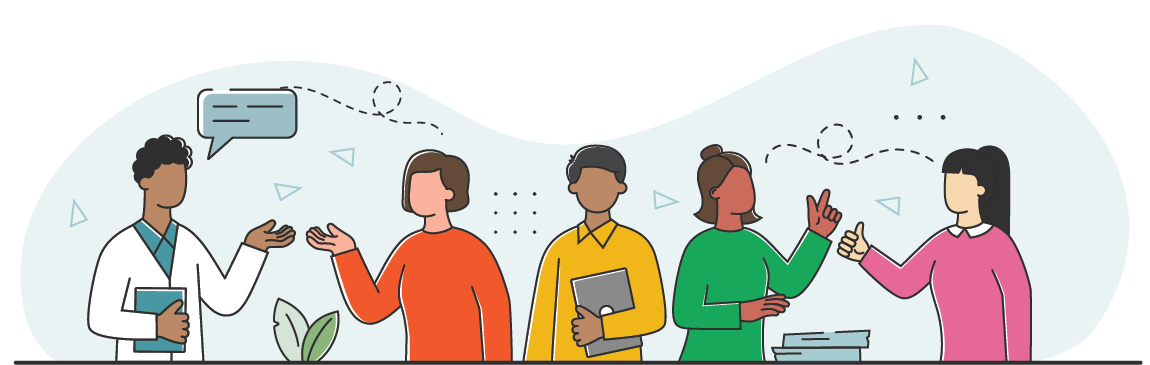 Mirah Lambert
www.tps.gov.au
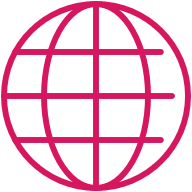 [Speaker Notes: Acknowledgement of Country
'I begin by acknowledging the Traditional Custodians of the land on which we meet today and pay my respects to their Elders past and present. I extend that respect to Aboriginal and Torres Strait Islander peoples here today.’
Canberra: lands of the Ngunnawal people]
Domestic levies and consultation
Changes to 2024 levy settings Key takeaways
Outline
www.tps.gov.au
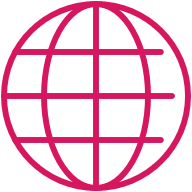 Domestic Tuition Protection Levies
Three annual sector-based tuition protection levies collected from domestic education and training providers
Domestic levies paid into quarantined accounts managed by the TPS Director
VSL Levy  		   VSL Tuition Protection Fund
HELP Levy  		   Higher Education Tuition Protection Fund
Up-front Payments Levy	   Higher Education Tuition Protection Fund
Levies fund the student placement, loan re-credit and refund activities of the TPS following an education provider closure and some TPS administration costs
Domestic levies collected for the first time in 2022
www.tps.gov.au
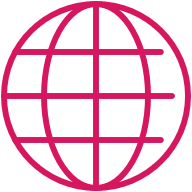 [Speaker Notes: All domestic levies waived in 2020 and 2021 as a COVID-19 pandemic relief measure
Domestic levies collected for the first time in 2022
Three domestic levies, going into 2 special accounts
Used to support students if providers do not meet their obligations]
Consultation Session Participation
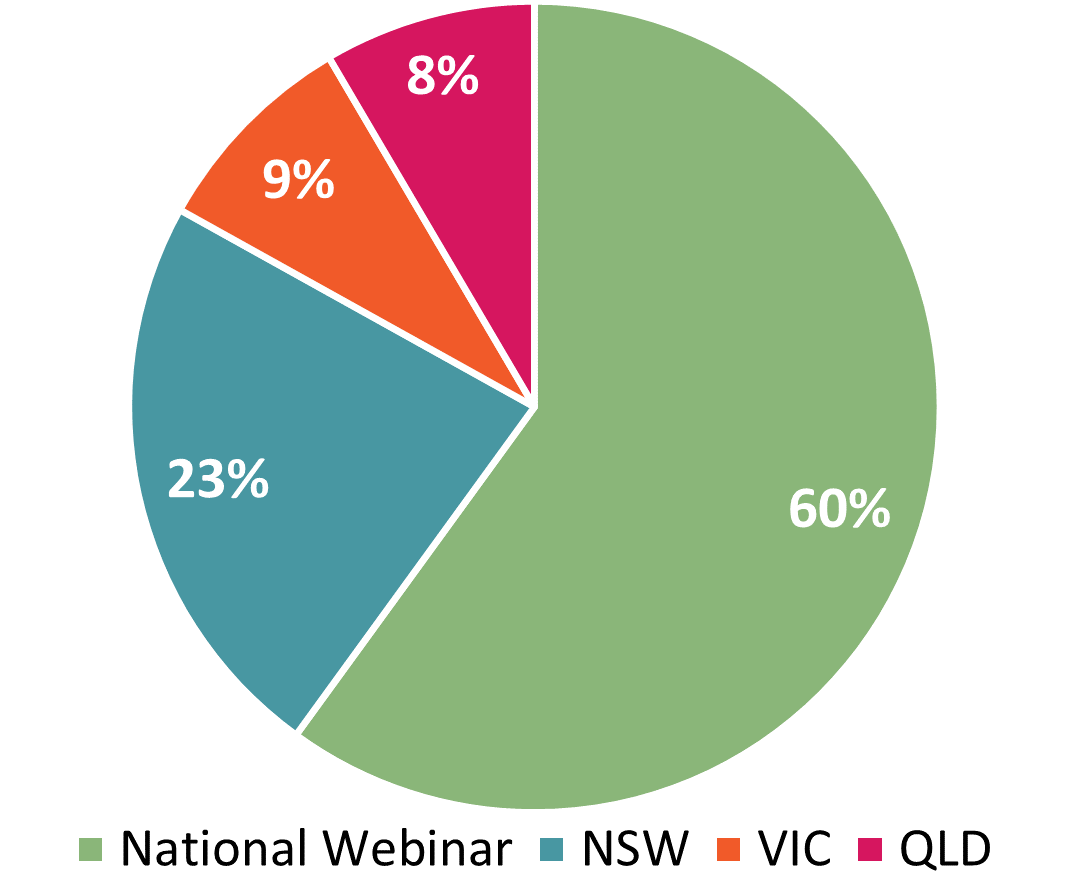 Contacts in HITS for all leviable providers invited 2024 
130 individuals attended
60% at the national webinar
40% at the in-person sessions
www.tps.gov.au
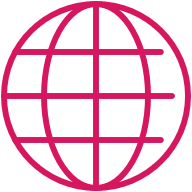 [Speaker Notes: National webinar to start the process, and six in-person consultation sessions held from mid-March to mid-May 2024, feedback session to end 
In person session in SA and WA cancelled due to low numbers, but providers joined online sessions. 
Participation represents, approx. half of leviable providers. 
Feedback session held at the end to share Q&A with everyone.]
Consultation outcomes and Changes for 2024 Domestic Levies
2 changes to the risk rated premium component levy settings:
VSL Levy: specified percentage reduced from 0.17% to 0.13%
All levies: net profit ratio removed from financial strength risk factor calculation
Levy collection dates for 2024:
VSL and HELP Levies collected in October/November 2024
Up-front Levy collected in February/March of 2025
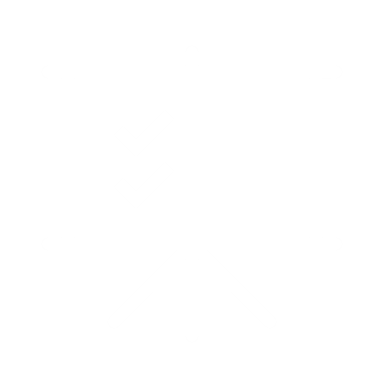 www.tps.gov.au
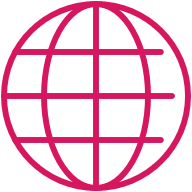 [Speaker Notes: VSL providers supported lowering the specified percentage from 0.17% to 0.13%
Support for removing ‘net profit ratio’ from the financial strength risk factor calculation, which resulted from sector feedback last year. 
Robust discussions, particularly regarding the risk factor calculations
TPS recognise diversity across the sector, each levy model is designed to be a ‘best fit’ for all providers across the sector
Providers appreciate being involved in the decision-making process and learning about how the levies are calculated and were being gradually adjusted. 
Board confirmed the settings as they were in draft
Process will commence in the new financial year with early advice notice to outline timeline.]
2024 Domestic Tuition Protection Levy Settings
*Administrative fee figures quoted were applied for the 2023 levies and may be indexed to CPI for 2024
Note: 2024 levies will be calculated using student enrolment numbers and revenue for the 2023 calendar year
www.tps.gov.au
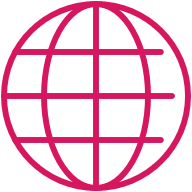 [Speaker Notes: One change from 2023 settings: reduction of the risk rated premium component specified percentage for the VSL Levy from 0.17% to 0.13%
Previous VSL Levy settings assumed that 2% of VSL providers (just over 3 providers) would close per year. This was based on the actual closure rate of VSL providers in the VET Fee-HELP Program.
No VSL closures prior to Dec 2023. 1 VSL closure in early 2024.
Assumed rate of VSL provider closures has been reduced to 1.5%
Risk rated premium component specified percentage reduced from 0.17% to 0.13% in recognition of lower expected VSL provider closures
By comparison, the assumed rate of HE provider closures is 0.5% (i.e. less than one provider per year). No HE providers have closed to date.

Special tuition protection component
Charged while building Funds. 
The HE Fund is still below its target range and has a way to go to reach its target before seed funding needs to be repaid]
Risk Rated Premium Component: Risk Factors
Based on 2 ratios: return on assets and debt to equity
Note: One change to the 2024 financial strength calculation
Calculations use providers’ most recent financial data
Based on the unit completion rate of students
Levy settings for this remained unchanged.
Late payment history & annual registration provider charges Plus, if a provider’s registration was renewed for a period less than the maximum allowable for risk management reasons
Levy settings for this remained unchanged.
www.tps.gov.au
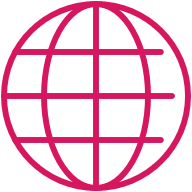 [Speaker Notes: Only change is to the financial strength calculation 
The settings other two factors remain unchanged.]
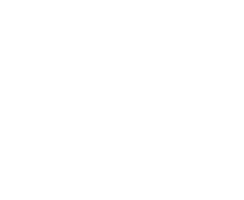 Financial Strength: Removal of net profit ratio
Previous financial strength calculations were based on three ratios:
 Net profit ratio:	Net profit before tax / total revenue
 Return on assets:	Net profit before tax / total assets
 Debt to equity:	Total liabilities / total equity
In 2023, some not-for-profit providers raised concerns about the use of the net profit ratio to calculate financial strength by suggesting the ratio unfairly penalised them
AGA tested alternative calculations that are less weighted towards profit for 2024 levies
AGA recommendation: Remove net profit ratio from the 2024 Financial Strength calculation
Not-for-profit providers will yield a better financial strength risk score
Increases the proportion of not-for-profit providers in the lowest risk category to similar levels to the for-profit providers
www.tps.gov.au
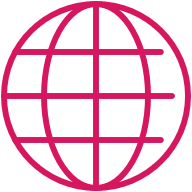 [Speaker Notes: Removal of the first one listed here. 
Based on feedback from providers last year which AGA modelled.]
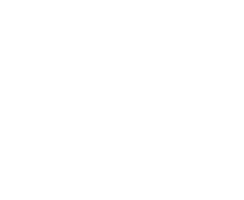 Financial Strength
Assessed using two ratios:
NPBT: Net profit before tax
www.tps.gov.au
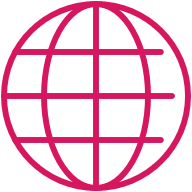 [Speaker Notes: Now only one, not two of the calculations uses net profit before tax]
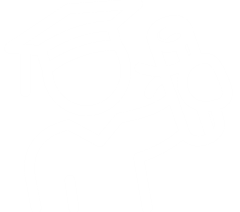 Unit Completion Rate
Providers with low student unit completion rates correlated with an increased likelihood of closure
Unit completion rate percentage calculation:
Passed EFTSL
X 100
(Passed + Failed + Withdrawn + Ongoing + Data missing EFTSL)
EFTSL: Equivalent full-time student load for a year
www.tps.gov.au
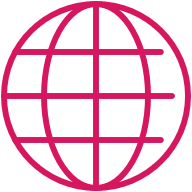 [Speaker Notes: There were several questions during consultation regarding Unit of completion: 
Did withdrawn include students who had withdrawn for mental health as there were increasing number of these and often beyond the control of providers. Withdrawn for medical reasons is not included in the withdrawn calculation. 
Were long units (longer than 12 months) double counted? The Unit of completion rate is an annual count based on EFTSL. However, we take the real time data in July the year afterwards, so if students have passed by early 2024, they will be counted in the passed EFTSL.]
Key messages
Ensure contact information in HITS and enrolment data in TCSI are up to date
Check account details before making a payment and pay the full and correct amount on time to avoid receiving a late payment penalty for the next three years
Do not use parent company’s financial statements & ensure all financial statements:
are signed by an auditor
contain financial information from previous year (2023)
display the ABN of the entity the TPS is levying
tps.gov.au/announcements/2024-domestic-tuition-protection-levies-consultation
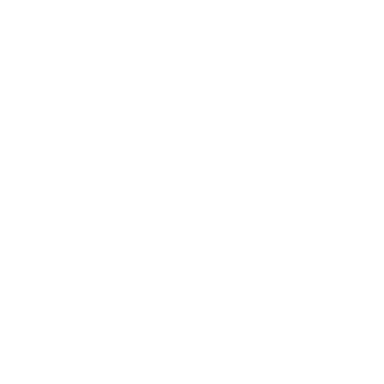 www.tps.gov.au
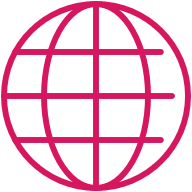 [Speaker Notes: Key our contacts up to date 
Double check details before paying – different codes for levies, may be different to other departmental charges. 
Submit financial for the entity that TPS is levying, not the parent company. 
The consultation page link includes full slides and recordings to see detail of the levy settings.]
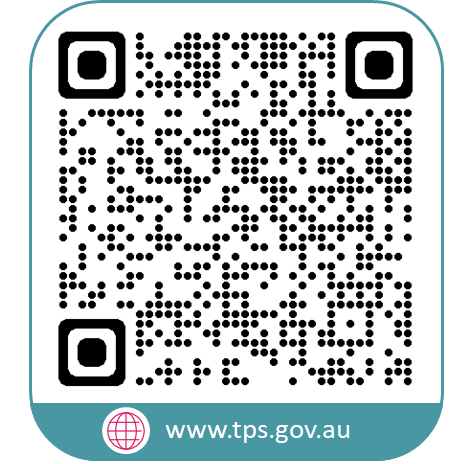 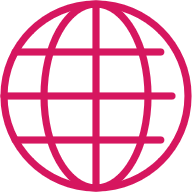 www.tps.gov.au
operations@tps.gov.au
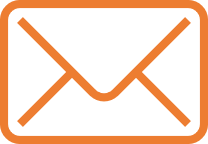 23
TCSI Update
Student concordance functionality is now in production
Newsletter and monthly webinar updates are www.TCSIsupport.gov.au/news
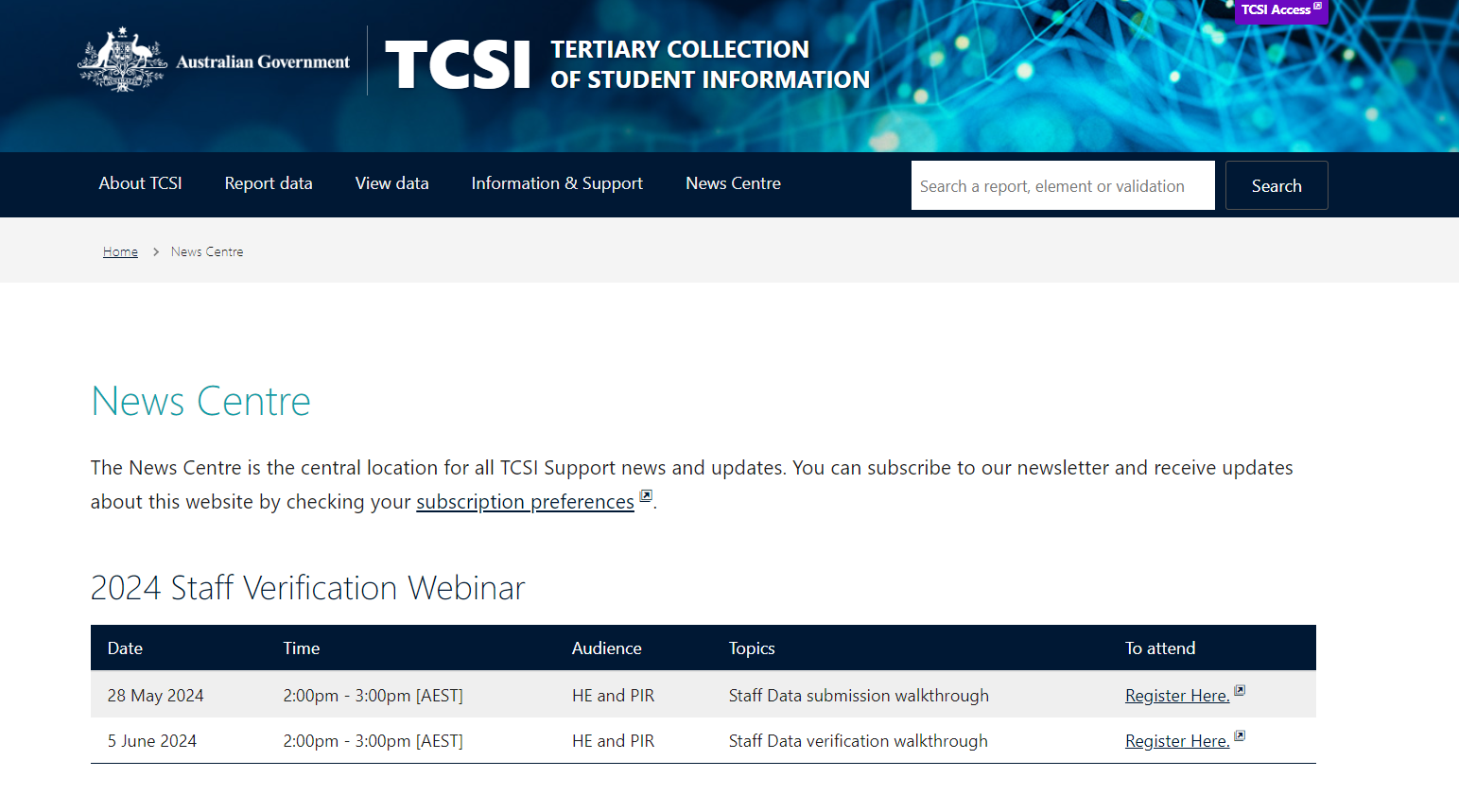 HELP Provider Workshops
We have recently had providers raise their interest in a HELP Provider Workshops event in 2024-25
We are looking into options for the format and timing 
We are seeking insight from providers about their preferences for inclusions/format to help determine costs, content, viability etc
myHELPbalance website re-design
AFTER
BEFORE
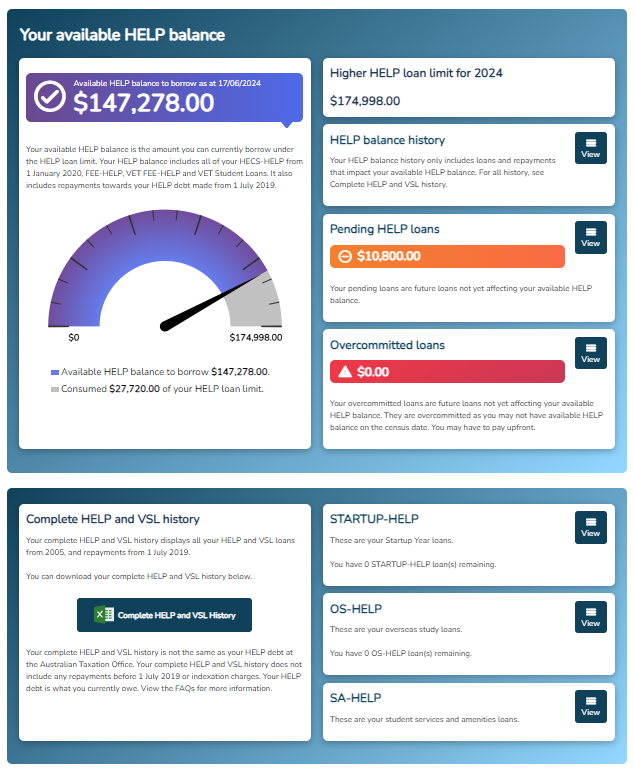 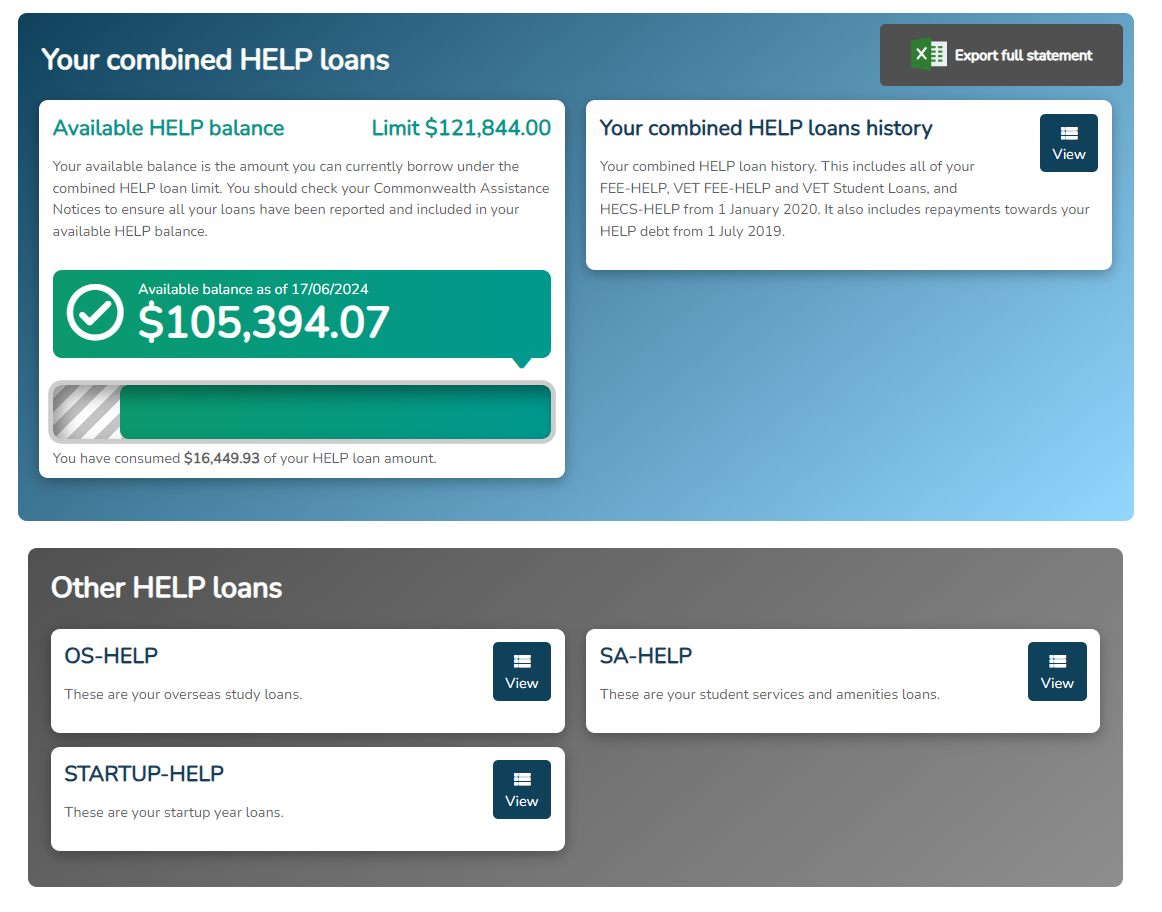 Government eCAF IT Project
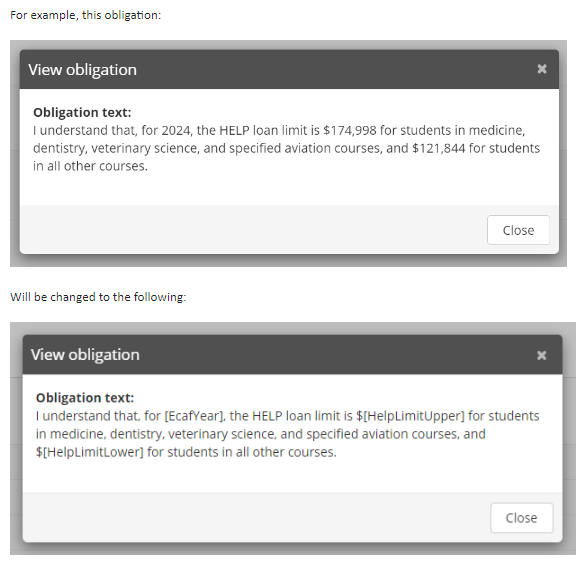 Key project outputs – Last 6-months 
Introduction of text tag references 
Multi-Factor Authentication
Existing eCAF Corrections function 

Legislative Changes 
Academic Suitability in all HE eCAFs
Pacific Engagement Visa Type 
System enhancements 
Training environment – Set to expire button
System performance tuning 
Duplicate eCAF Checking – Criteria update to include NZ SCV
Re-direction of personal email address
Redesign Project
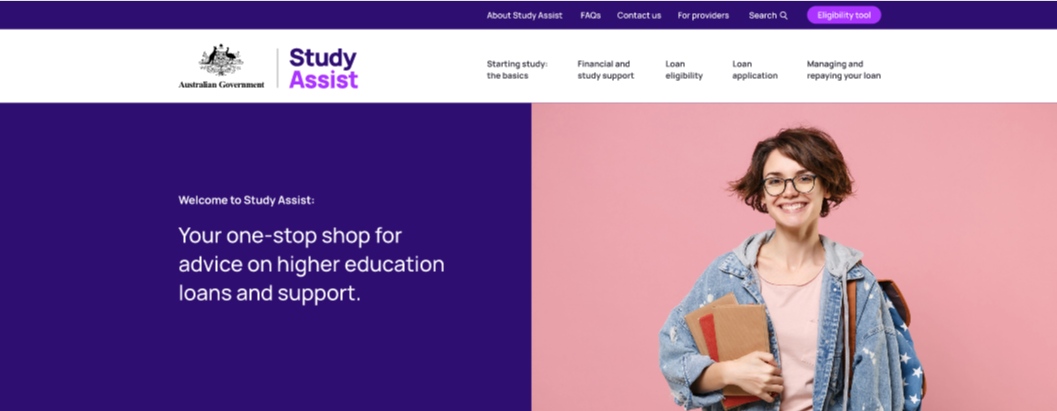 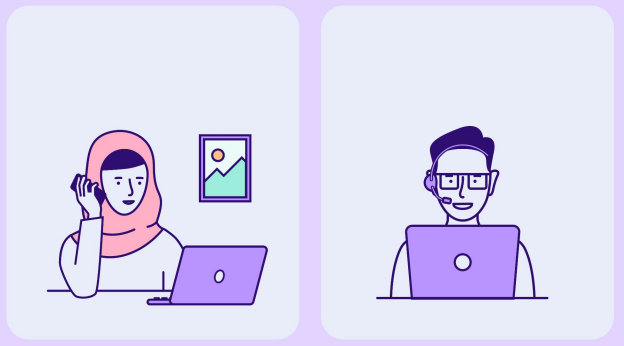 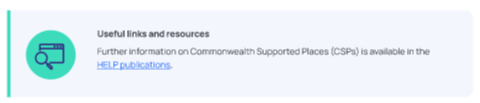 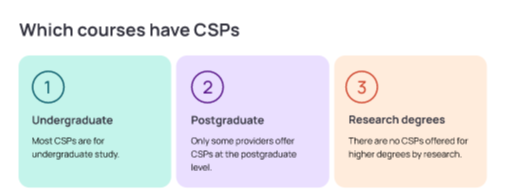 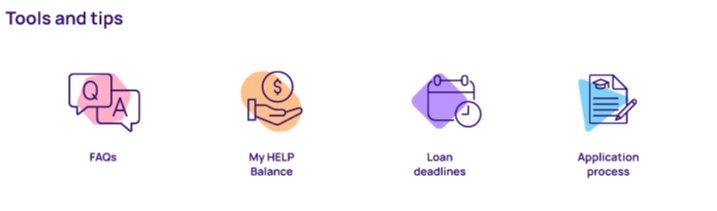 Thank you all for attending For questions or feedback, reach out to us at HEenquiries@education.gov.au 

Subscribe to the provider updates at https://msg.dese.gov.au/subscribe-help-providers